O ΠΕΡΙΟΔΙΚΟΣ ΠΙΝΑΚΑΣ ΤΩΝ ΣΤΟΙΧΕΙΩΝ
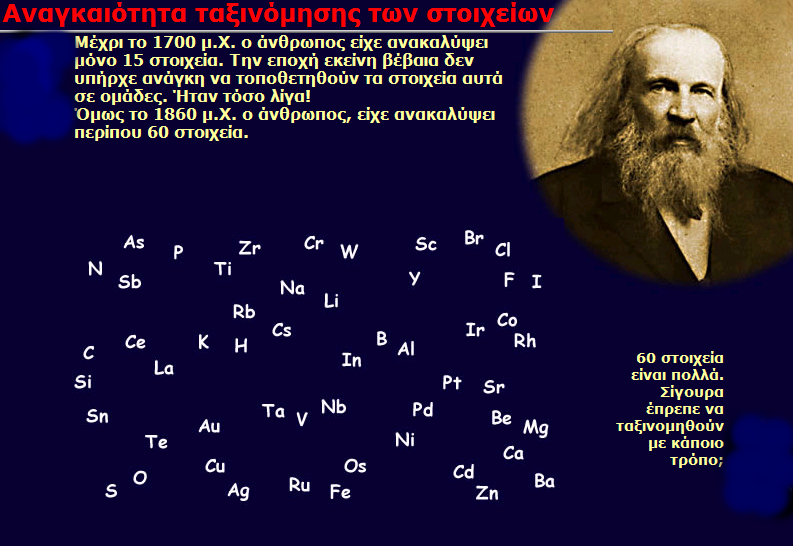 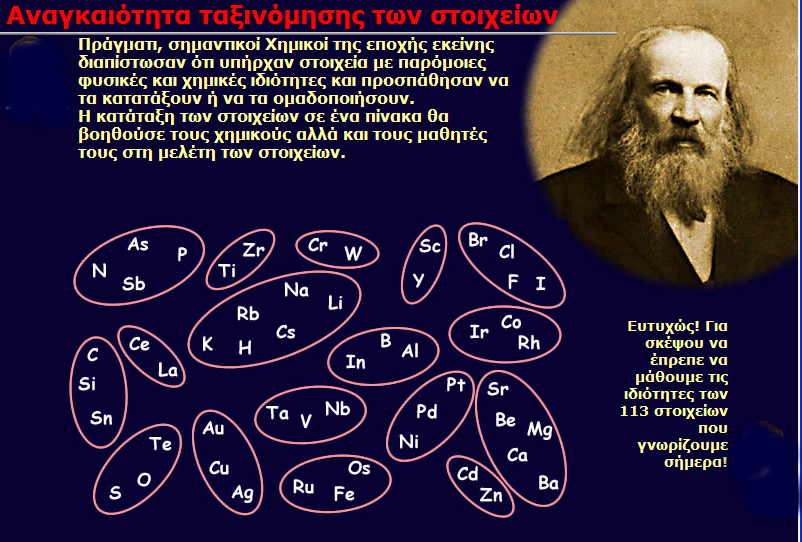 IΣΤΟΡΙΚΟ: Ο Περιοδικός Πίνακας του Mendeleev
To 1868 o Ρώσος Mendeleev παρουσιάζει τον Περιοδικό του Πίνακα ταξινομώντας σε ομάδες, τα τότε 60 γνωστά χημικά στοι-χεία, έτσι ώστε τα στοιχεία κάθε ομάδας να έχουν ίδιες ιδιότητες. Αν δεν ήξερε κάποιο στοιχείο, άφηνε τη θέση του κενή, αφού θα «έπρεπε να υπάρχει». 
Η ταξινόμηση των στοιχείων έγινε με βά-ση τη μάζα τους, από το ελαφρύτερο (Η) προς το βαρύτερο (U). 
ΣΗΜΕΙΩΣΗ:η ανακάλυψη των ηλεκτρονί-ων και των πρωτονίων έγινε μετά το 1894, οπότε ο ατομικός αριθμός ήταν ακόμη άγνωστος).
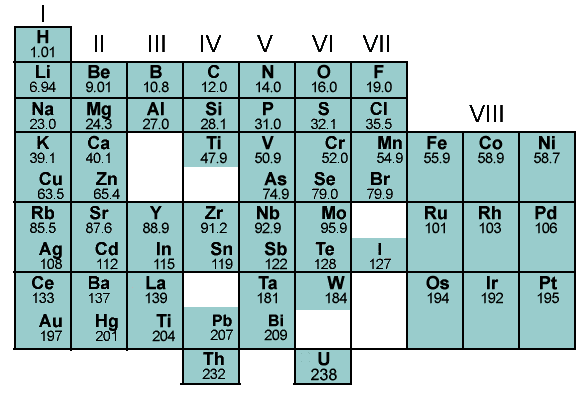 ΜΕΙΟΝΕΚΤΗΜΑΤΑ ΤΟΥ ΠΕΡΙΟΔΙΚΟΥ ΠΙΝΑΚΑ ΤΟΥ MENDELEEV
 Τα πολλά κενά       και 
 Οι αναστροφές ή πρωθύστερα)
Στη σημερινή εποχή εξακολουθεί ο ΠΠ να έχει τα δύο αυτά μειονεκτήματα;
ΟΧΙ. Από την εποχή του Mendeleev μέχρι σή-μερα έχουν ανακαλυφθεί άλλα 58 χημικά στοι-χεία, οπότε δεν υπάρχουν πλέον κενά στον ΠΠ, αφού τα στοιχεία που βρέθηκαν κάλυψαν όλες τις κενές θέσεις . Σήμερα στον ΠΠ υπάρ-χουν 118 χημικά στοιχεία.
Το μειονέκτημα των πρωθύστερων εξαλείφθη-κε από το 1913, αφού από τότε η τοποθέτηση των στοιχείων στον ΠΠ έγινε κατά αυξανόμε-νο ατομικό αριθμό (όπως θα έπρεπε) και όχι κατά αυξανόμενη μάζα.
O ΠΕΡΙΟΔΙΚΟΣ ΠΙΝΑΚΑΣ ΤΩΝ ΣΤΟΙΧΕΙΩΝ σήμερα
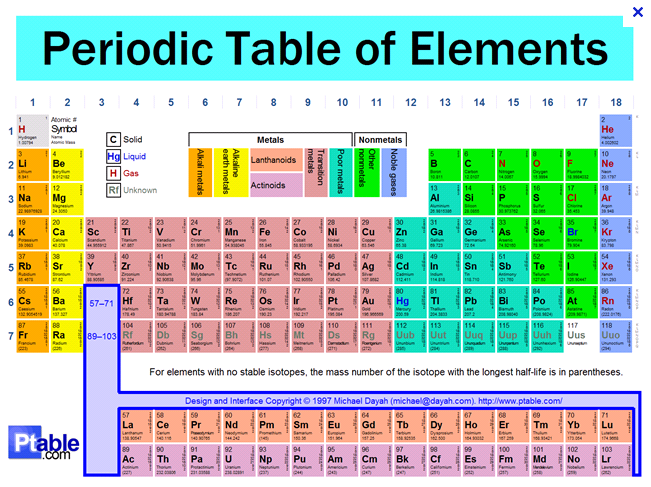 Άρα, η τοποθέτηση των στοιχείων στον Περιοδικό Πίνακα γίνεται κατά αυξανόμενο Ατομικό αριθμό (Ζ)
ΥΠΕΝΘΥΜΙΣΗ: ΑΤΟΜΙΚΟΣ ΑΡΙΘΜΟΣ στοιχείου ονομάζεται ο αριθμός των πρωτονίων που περιέχονται στον πυρήνα του ατόμου του στοιχείου
Το υδρογόνο (Η) με ατομικό αριθμό Ζ=1 τοποθετείται πρώτο στη θέση 1 του ΠΠ ενώ το ασβέστιο (Cα) με ατομικό αριθμό  Ζ=20 τοποθετείται εικοστό στη σειρά δηλαδή στη θέση 20 του ΠΠ . 
Και αντίστροφα, το χλώριο (Cl), που είναι 17ο στοιχείο στη σειρά στον ΠΠ, έχει ατομικό αριθμό Ζ=17.
Ο ΠΕΡΙΟΔΙΚΟΣ ΠΙΝΑΚΑΣ
http://www.ptable.com/
Τοποθετείστε στη σωστή θέση στον Περιοδικό Πίνακα τα σύμβολα των χημικών στοιχείων
Νόμος περιοδικότητας :
“Οι ιδιότητες των στοιχείων μεταβάλλονται περιοδικά σε σχέση με τον 
ατομικό αριθμό τους ”.
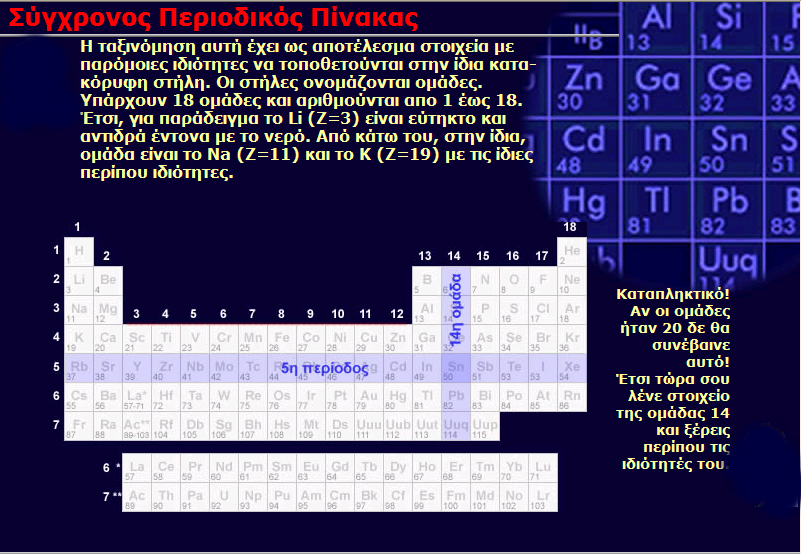 Ομάδες : λέγονται οι κατακόρυφες στήλες του Περιοδικού Πίνακα.
              Οι ομάδες του ΠΠ είναι συνολικά 18.
Αλκάλια                : λέγονται τα στοιχεία της 1ης ομάδας του ΠΠ                                 (εκτός από το υδρογόνο Η).
Αλκαλικές γαίες  : λέγονται τα στοιχεία της 2ης ομάδας του ΠΠ.
Αλογόνα               : λέγονται τα στοιχεία της 17ης ομάδας του ΠΠ.
Ευγενή αέρια       : λέγονται τα στοιχεία της 18ης ομάδας του ΠΠ                                 (είναι χημικά αδρανή).
http://photodentro.edu.gr/photodentro/kef2_2_periodikos_pinakas_me_i_800_500_pidx0011393/
http://photodentro.edu.gr/photodentro/KEF2_1_3_PERIODIC_TABLE_pidx0010031/
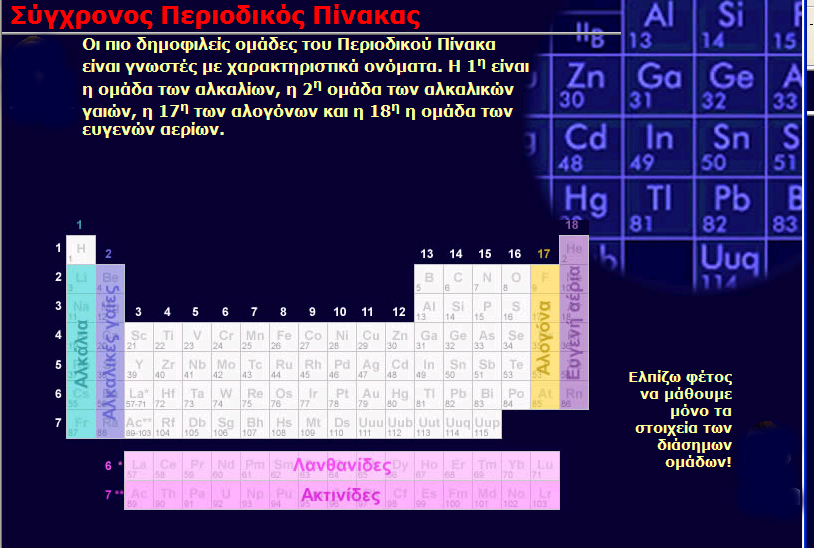 Περίοδοι : λέγονται οι οριζόντιες γραμμές του Περιοδικού Πί-                    νακα. Οι περίοδοι είναι συνολικά 7.
ΟΙ ΠΕΡΙΟΔΟΙ ΤΟΥ Π.Π.http://photodentro.edu.gr/photodentro/kef2_2_periodoi_periodikou_pinaka_689_558_pidx0011395/
http://photodentro.edu.gr/photodentro/en2_2_askhsh_periodoi_periodikou_pinaka_670_670_me_i_pidx0011244/
http://photodentro.edu.gr/photodentro/kef2_2_omades_periodikos_pinakas_640_480_pidx0011387/
ΕΞΕΡΕΥΝΗΣΕ ΤΑ ΣΤΟΙΧΕΙΑ ΣΤΟΝ ΠΠ
Ας δούμε τι μάθαμε:
Οι κατακόρυφες στήλες του ΠΠ ονομάζονται ………………. και είναι συνολικά …..
Οι οριζόντιες γραμμές του ΠΠ ονομάζονται ……………. και είναι μέχρι σήμερα …..
Τα στοιχεία της 3ης περιόδου είναι …….
Τα στοιχεία της 5ης περιόδου είναι …….
Η   …. περίοδος περιλαμβάνει μόνο 2 χημικά στοιχεία
Τα στοιχεία της 6ης περιόδου είναι ……
Το 1ο στοιχείο στον ΠΠ είναι το ………………
Αλογόνα ονομάζονται τα στοιχεία της …….   ομάδας του ΠΠ
Στοιχεία με παρόμοιες ιδιότητες τοποθετούνται στην ίδια ………
Στο πάνω δεξιό μέρος του ΠΠ είναι τοποθετημένα τα ……………
Τα στοιχεία της 18ης ομάδας λέγονται ……………  ……….
ομάδες
18
περίοδοι
7
8
18
1η
32
υδρογόνο
17ης
ομάδα
αμέταλλα
αέρια
Ευγενή